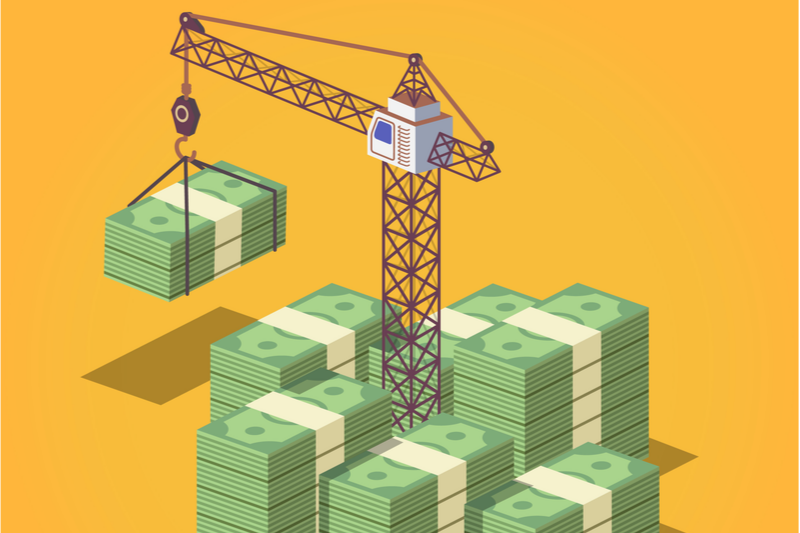 ARP/CSLFRF Office Hours$0 - $10 million
January 31, 2022
The FINAL RULE
Revamped Zoom Office Hours
https://unc.zoom.us/j/94011361206?pwd=MjIzWnlzOWxtNGtoUlNjaEV3ZWNPdz09
Meeting ID: 940 1136 1206
Passcode: 522329
Local governments receiving $0 to $10 million total ARP/CSLFRF funding
Local governments receiving over $10 million total ARP/CSLFRF funding
Monday, January 31, at 12:00pm
Friday, February 11, at 8:30am
Friday, February 18, at 12:00pm
Friday, February 25, at 8:30am
Thursday, March 3, at 12:00pm
Friday, March 18, at 8:30am
Wednesday, February 2, at 12:00pm
Thursday, February 10, at 8:30am
Wednesday, February 16, at 12:00pm
Monday, February 21, at 8:30am
Monday, March 7, at 12:00pm
Thursday, March 24, at 8:30am
Project & Expenditure Reports!!
First P&E Report Due by January 31, 2022:
If you are a county with over 250K population
If you are a metropolitan city with over 250K population 
If you are a county receiving $10 million or more in total ARP/CSLFRF funding
If you are a metropolitan city (over 50K population) AND you are receiving $10 million or more in total ARP/CSLFRF funding
First P&E Report Due by April 30, 2022:
If you are an NEU (municipality under 50K population)
If you are a county under 250K population and receiving less than $10 million in total ARP/CSLFRF funding
If you are a metropolitan city under 250K population and receiving less than $10 million in total ARP/CSLFRF funding
EVERYONE – WATCH THIS! https://www.youtube.com/watch?v=6YTsxrEMS1o
ARP/CLFRF Allowable Expenditures
Standard Allowance: $0-$10 million
Revenue Replacement vs Other Categories
Revenue Replacement:
Standard Allowance
May spend up to $10 million for General Government Services
May use to cover general government services projects that fall within other eligible ARP/CSLFRF categories.
Should NOT use for premium pay or grant administration costs.
Revenue Replacement: Formula Option
May spend up to full amount of actual lost revenue growth for General Government Services
May use to cover general government services projects that fall within other eligible ARP/CSLFRF categories.
Should NOT use for premium pay or grant administration costs.
ARP/CLFRF Allowable Expenditures
All Revenue Replacement Funds May be Spent for “General Government Services” defined by reference to a non-exclusive list of examples 
“maintenance or pay-go funded building of infrastructure, including roads; modernization of cybersecurity, including hardware, software, and protection of critical infrastructure; health services; environmental remediation; school or educational services; and the provision of police, fire, and other public safety services.”
US Treasury Overview Supplement:
“[g]overnment services generally include any service traditionally provided by a government, unless Treasury has stated otherwise. Here are some common examples, although this list is not exhaustive: Construction of schools and hospitals; Road building and maintenance, and other infrastructure; Health services; General government administration, staff, and administrative facilities; Environmental remediation; [and] Provision of police, fire, and other public safety services (including purchase of fire trucks and police vehicles).”
Must track expenditures for reporting purposes
Must follow all Uniform Guidance requirements
Updated Blog Post: https://canons.sog.unc.edu/2022/01/american-rescue-plan-act-of-2021-coronavirus-state-local-fiscal-recovery-funds-final-rule-spending-funds-for-general-government-purposes-2/
Maximize Benefit, Minimize Burden
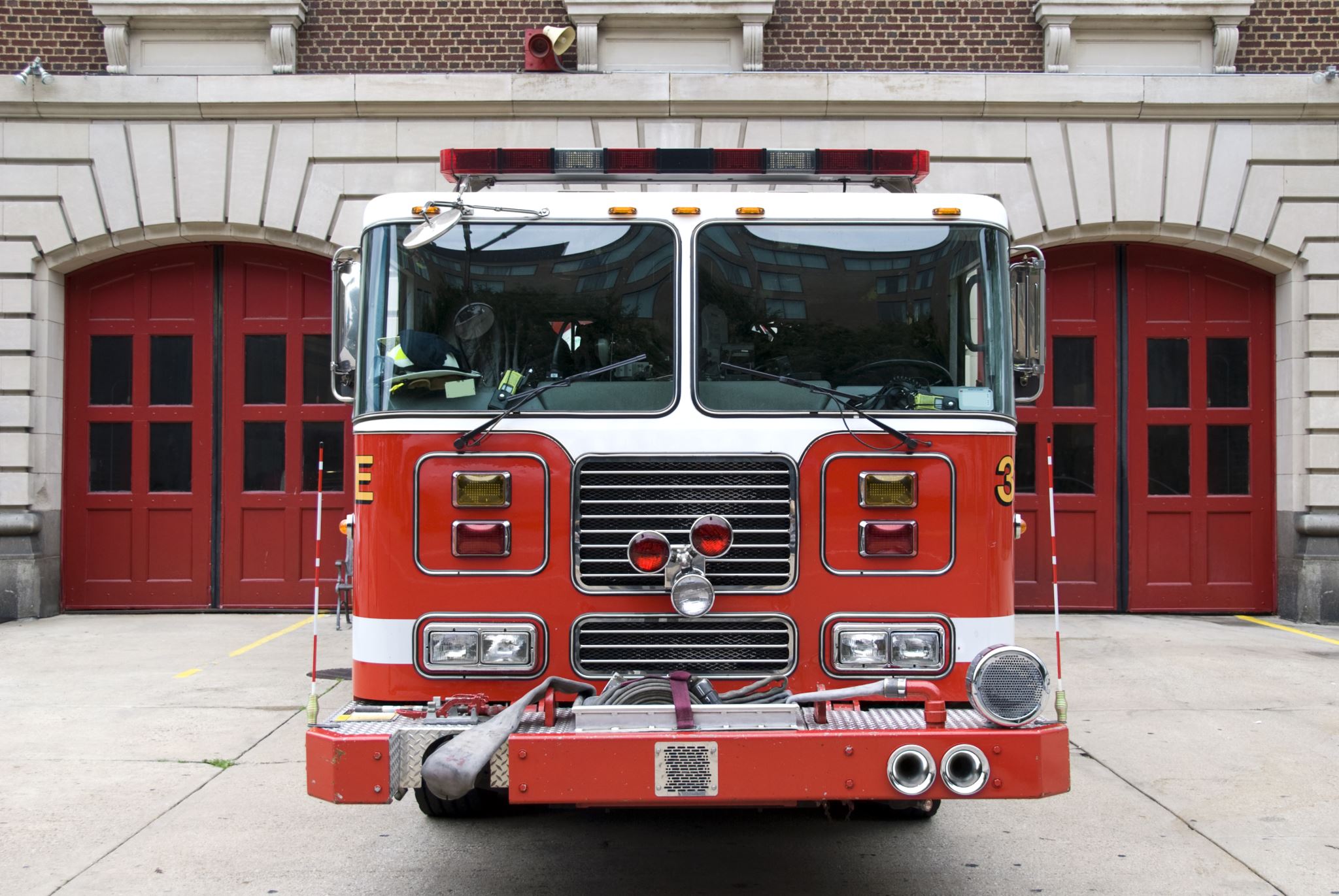 Example: Funding a Fire Truck
Option 1 

Use ARP/CSLFRF monies directly to fund fire truck

Budget & Track Expenditures

UG Compliance Requirements:
Eligibility documentation
Allowable costs policy (sample here)
Conflicts of interest policy
Financial management / internal controls policy
Human resources policy
Records retention policy
Nondiscrimination policy
Procurement policy
Property management policy
Option 2 

Use ARP/CSLFRF funds to fund salaries/benefits, and use general fund monies to fund fire truck

Budget & Track Expenditures

UG Compliance Requirements:
Eligibility documentation
Allowable costs policy (sample here)
Conflicts of interest policy
Financial management / internal controls policy
Human resources policy
Records retention policy
Nondiscrimination policy
Procurement policy
Property management policy
Local Government Internal Expenses
Addressing COVID & Negative Impacts


Salaries/benefits for public health, public safety, human services employees to extent working on COVID

Backfilling LG positions

Addressing increased maintenance or deferred maintenance costs
Revenue Replacement


General government services, including LG salaries/benefits
Premium Pay

LG employees who performed essential work during pandemic

Strong emphasis on low- and moderate-income employees
ARP/CLFRF Allowable Expenditures
May award premium pay to any local government employee who performed essential work during the pandemic
Essential work is work that is performed in person with regular interactions with others (including co-workers) OR regularly handling items handled by others
May pay retroactively back to January 27, 2020 or prospectively until December 31, 2026, but must be for work actually performed
Must treat as regular salary for ALL withholding purposes (taxes, retirement, health ins., etc.)
Must target low- or moderate-income employees OR be able to provide justification for including higher income employees based on their special risks due to COVID
Employee NOT EXEMPT from FLSA overtime provisions OR
Employee’s total wages and remuneration does not exceed 150% of the state or county average for all occupations, whichever is higher
May provide subaward to nonprofit fire departments or similar entities to provide premium pay to their employees –must be for work that LG has state statutory authority to perform itself and that is also eligible under ARP/CSLFRF
Updated Blog Post: https://canons.sog.unc.edu/2022/01/american-rescue-plan-act-coronavirus-state-and-local-fiscal-recovery-funds-final-rule-premium-pay-for-local-government-employees/
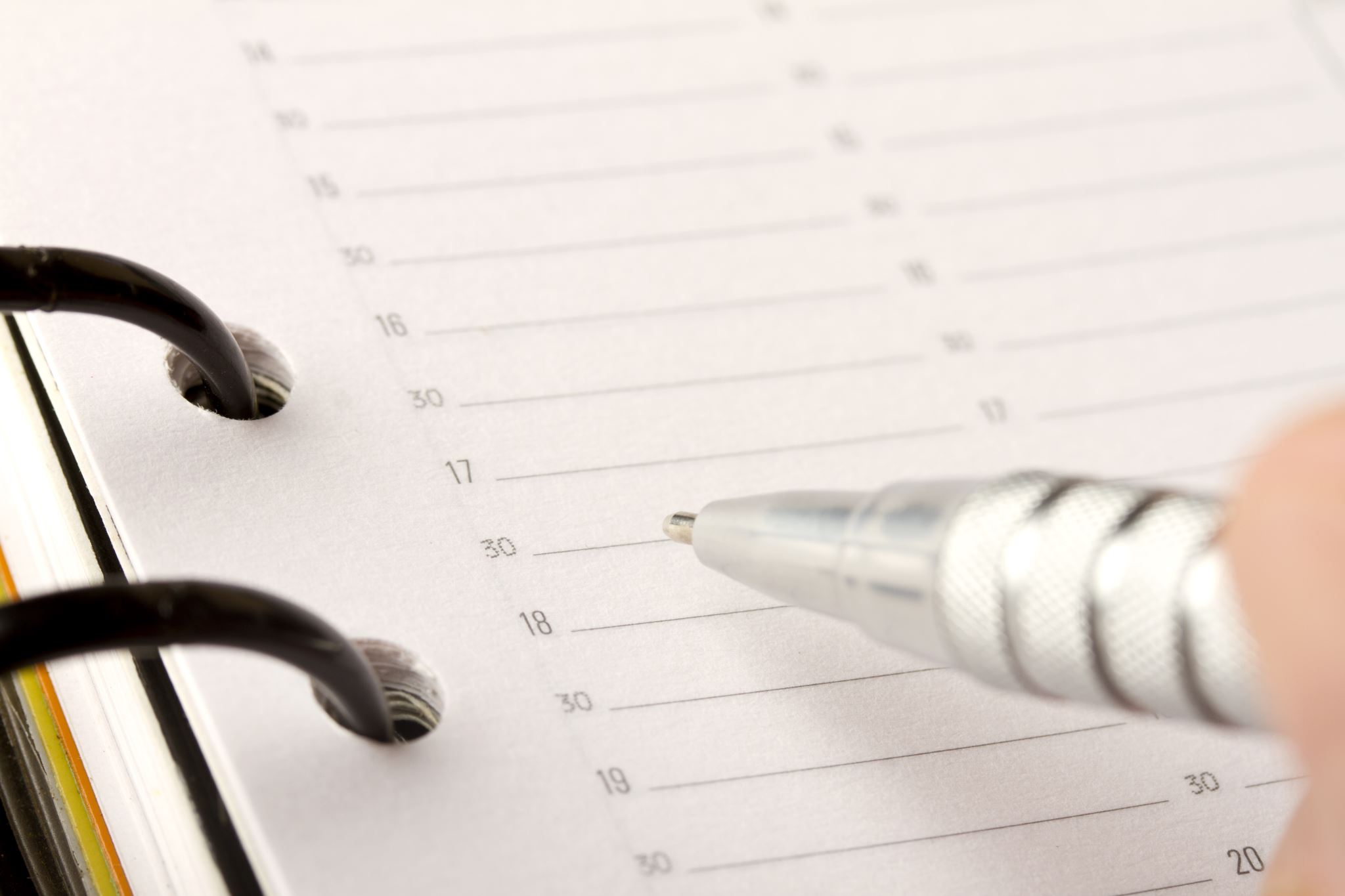 Uniform Guidance Compliance
The Assistance Listing: Coronavirus State and Local Fiscal Recovery Funds and Part 2 of the US Treasury State and Local Fiscal Recovery Funds Compliance and Reporting Guidance(Compliance Guide), the following UG provisions apply to the ARP/CSLFRF grant award (with a few modifications):

Subpart A, Acronyms and Definitions
Subpart B, General provisions 
Subpart C, Pre-Federal Award Requirements and Contents of Federal Awards  (except 2 CFR 200.204, .205, .210, and .213)
Subpart D, Post Federal; Award Requirements (except 2 CFR 200.305(b)(8) & (9), .308, .309, and .320(c)(4))
Subpart E, Cost Principles 
Subpart F, Audit Requirements
2 CFR Part 25 (Universal Identifier & System for Award Management)
2 CFR Part 170 (Reporting Subaward and Executive Compensation Information)
2 CFR Part 180 (OMB Guidelines to Agencies on Governmentwide Debarment and Suspension (Non-procurement)